The March To Civilization
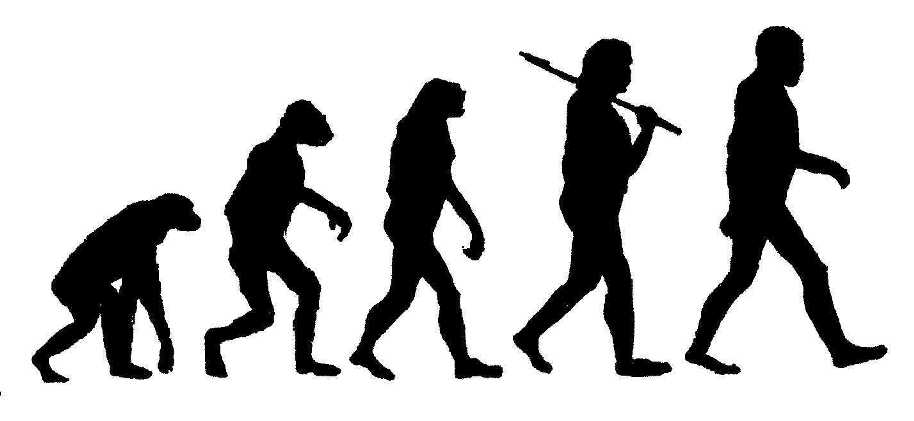 Australopithecus – The 1st
Earliest hominid biped
Hominid  -  Primate walking upright
Biped  -  2 feet

4 million years ago

Lucy  -  Name of our oldest fossil remains of Australopithecus
Major Change
By 1.7 million years ago, Australopithecus went through enough significant changes to suggest they had been replaced by a new species: Homo Erectus

Most notable changes were to brain and body size

By 1.2 million years ago, Homo Erectus only hominid around
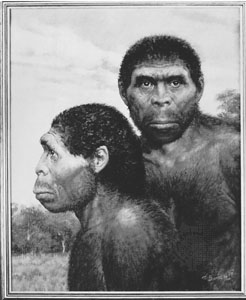 Lucy
Homo Erectus
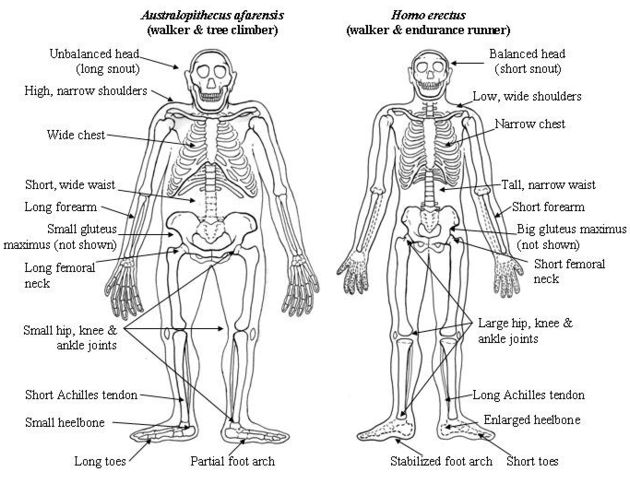 Homo Sapiens – “Wise Man”
400,000 years ago, enough significant changes to reclassify again
By 100,000 years ago 3 types of Homo Sapiens
Europe & Near East – Homo Sapiens Neanderthalensis (Neanderthals)
Africa – Homo Sapiens Sapiens (Modern man’s ancestor/Cro Magnon)
Asia – Group has too few fossils to define
    50,000 years ago, Homo Sapiens invaded Europe 	and led to the extinction of Neanderthals
Neanderthal Society???
Small groups thinly spread over the landscape with little interaction
Males lived separate from females and children as hunters and gatherers
Females gathered food closer to cave
No permanent relationships or family units
No formal leaders, laws or rules to follow

Can this be deemed a society???
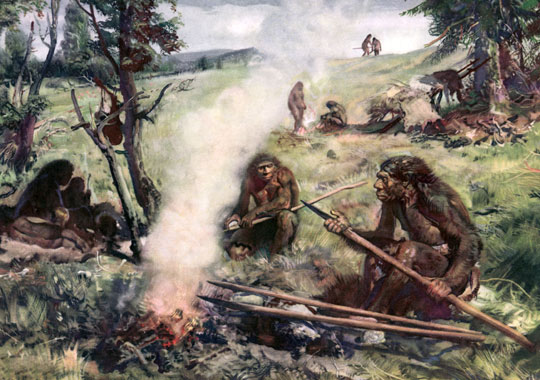 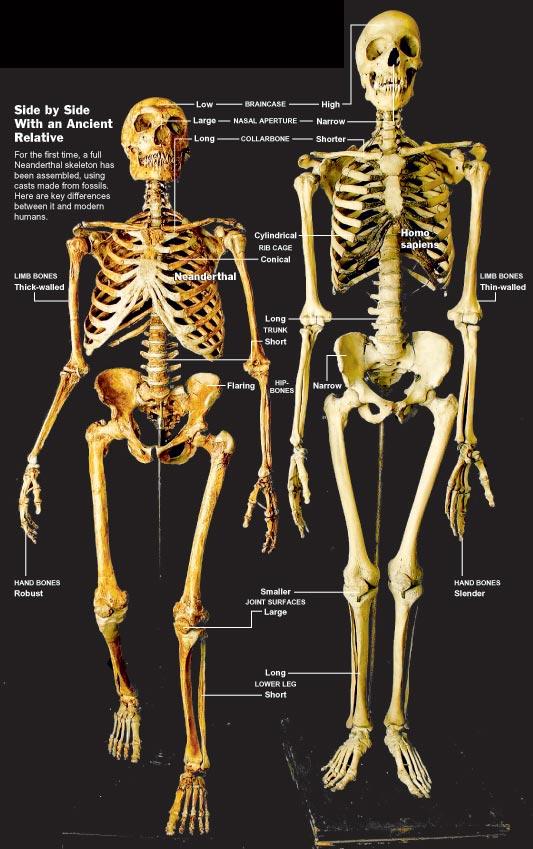 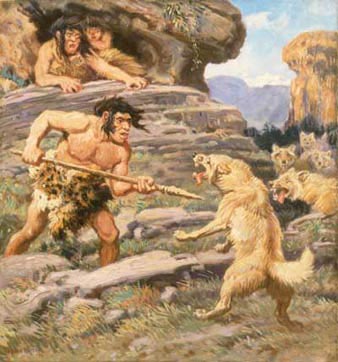 The Great Leap Forward
35,000 years ago 2 monumental changes happened
The development of modern anatomy

Homo Sapiens Sapiens had reached an anatomically distinct stage alike to our own
The beginning of innovative behaviour

Creative tools with specific purpose

Trade and aesthetic appreciation
Lascaux cave paintings
17300 years ago
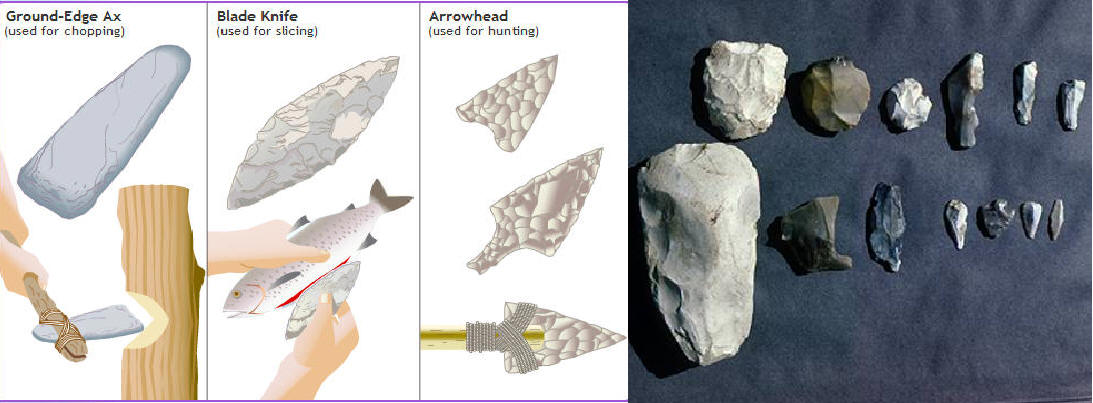 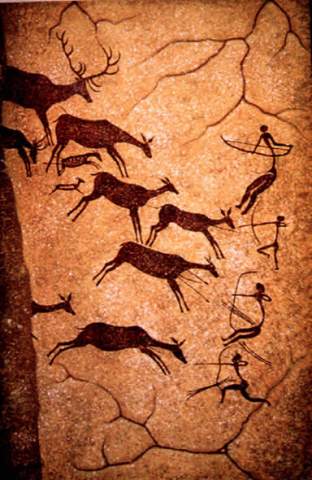 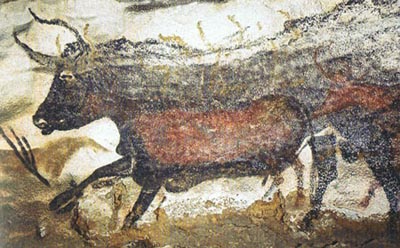 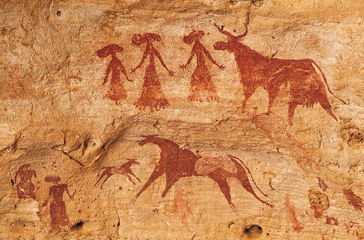 The Stone Ages
Paleolithic Age (50,000 – 10,000 years ago)
		Paleo = Old		Lithos = Stone


Neolithic Age (9000 – 4000) Neolithic Revolution
		Neo = New
Comparing the Stone Ages
PALEOLITHIC

Small groups of 5-10 families with nomadic/semi-nomadic life

Shift towards stronger social relationships

Social Stratification – emergence of leadership and social classes

Patriarchal Society – Men major authority role & hunter
				- Women made clothing and gathered
Comparing the Stone Ages
NEOLITHIC

Neolithic Revolution: People abondoned semi-nomadic lifestyle and began farming in permanent settlements

 2 major factors:  Growing plants  &  Domesticating animals

Increase in food supply led to more specialized occupations

Interaction between settlements, mainly in regards to trade.  Sometimes marriage & even 1st religious activities
MANKIND CLIPS
Other Theories
Creationism

Deism
Clockmaker Hypothesis

Erich von Daniken
If you like Prometheus, Alien vs Predator, or Indian Jones and Crystal Skull, you’ll like him
Erich von Daniken
Intelligent Strangers
Writing in Mesopotamia talk of them

Artifacts beyond technological knowledge at the time

Similar art from unrelated cultures show space vehicles

Religion is our interpretation of them (very Stargate)